APA cancellation in the US: non-critical error is allowed
US Court of Appeals, 25/08/2022 and US Tax Court, 03/02/2023,Eaton Corporation v. Commissioner of Internal Revenue
February 2023
Mazars view
APA cancellation in the US: non-critical error is allowed​
Legal procedure
Mazars comments
Context
On August 25th, 2022, the US Court of Appeals rejected the appeal for different reasons.
The burden of proof lies on IRS under contract law principles which apply on APAs given the fact that it is private contracts with private parties and must prove that it has critical reasons for cancellation of the APA.
Then the Court of Appeals ruled that “errors in the supporting data and computations” were not mentioned as a reason for cancellation in the APA.
The Court also considered that IRS did not prove that it had reasons for cancellation, so the Court rejected the appeal.
In November 2022, the Chief Judge of the Tax Court ordered the US company and the IRS to submit a proposed decision.
On February 3rd, 2023, the US Tax Court issued a stipulated order identical to the proposed decision with deficiencies of USD 9.3 million without penalties.
A US company concluded with the US tax authorities (“IRS”) an Advance Pricing Agreement (“APA”) covering the  2001-2010 period.
In April 2010, the US company informed IRS, after reviewing its calculations, that inadvertent errors have been made in FY2005 and FY2006 and submitted corrective tax returns accordingly.
In this context, IRS cancelled the APA in 2011 due to “material deficiencies in APA compliance” including “errors in the supporting data and computations used in the transfer pricing methodologies”.
Consequently, the IRS reassessed the US company for a total amount of USD 75 million assessment including penalties for an amount of USD 51 million (40% penalty for “gross valuation misstatements”).
After a decision of the US State Tax Court stating that the IRS’ decision was arbitrary, IRS appealed against this decision.
An APA is an agreement giving the taxpayer certainty that the tax authority will not make any tax adjustments if the terms of the APA are met, and the tax authority will not audit transactions covered by the APA for the duration of the term.
Above and beyond non-critical errors, the taxpayer’s situation could change after negotiating the APA due to restructuring transactions or development of new markets notwithstanding the critical assumptions defined in the APA, notably the transfer pricing methodologies.
Recently, COVID-19 has led to material changes in economic conditions that were not anticipated when many APAs were agreed. 
A mere change in business results during this period would not, however, result in a breach of a critical assumption since COVID-19 pandemic has not had the same impact on all enterprises.
In this context, our transfer pricing team can assist you step by step through the APA request process.
2
Contacts
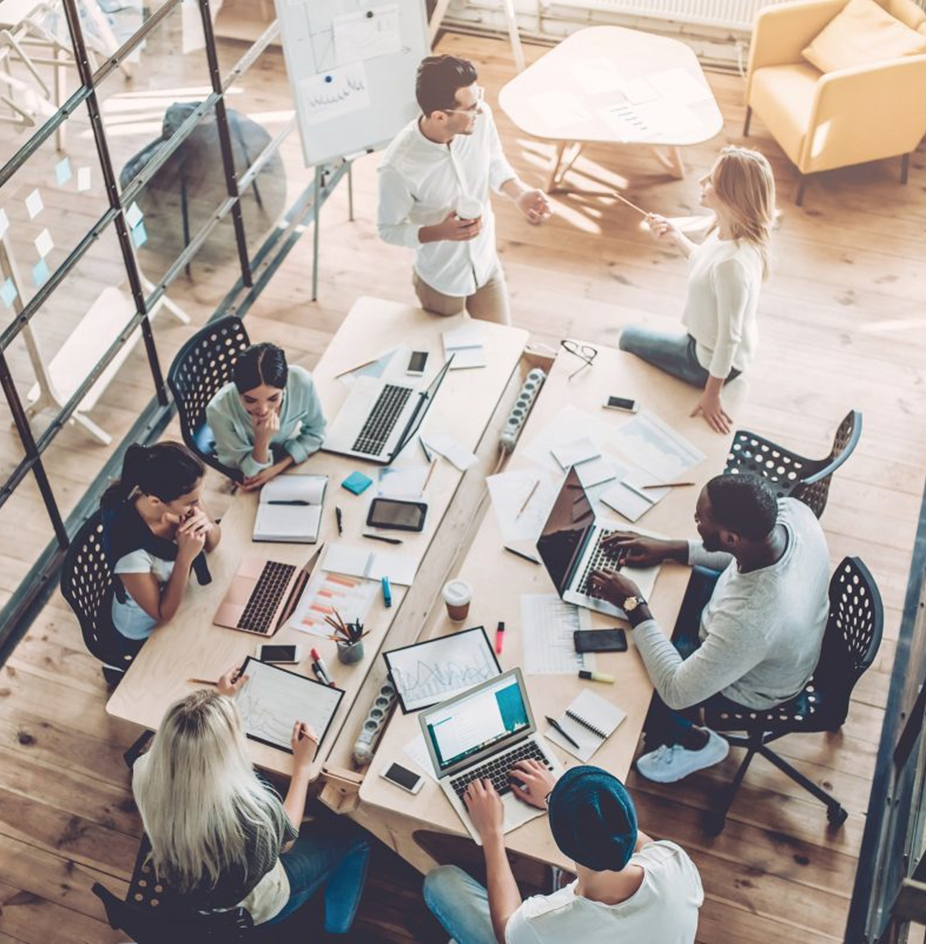 Frédéric Barat
Frédéric Lubczinski
Attorney-at-Law – Transfer Pricing 
coralie.crespin@avocats-mazars.com 
+33 6 99 18 66 34
Partner, Attorney-at-Law
frederic.barat@avocats-mazars.com 
+33 (0) 6 63 32 84 55
Partner, Attorney-at-Law
frederic.lubczinski@avocats-mazars.com 
+33 (0) 6 67 67 26 97
Coralie Crespin
Stéphanie Gavrel
Attorney-at-Law – Transfer Pricing 
guillaume.melot@avocats-mazars.com 
+33 6 67 77 85 80
Consultant - Transfer Pricing
Consultant - Transfer Pricing
Consultant - Transfer Pricing
Consultant - Transfer Pricing 
ines.saidane@avocats-mazars.com 
+33 6 67 34 77 91
Manager, Attorney-at-Law
coralie.crespin@avocats-mazars.com 
+33 (0) 6 99 18 66 34
Manager, Attorney-at-Law
Stephanie.gavrel@avocats-mazars.com 
+33 (0) 6 99 16 65 89
Victoria Dey
Laura Schoumacher
Guillaume Mélot
Consultant - Transfer Pricing 
sami.orfani@avocats-mazars.com 
+33 6 60 56 89 47
Attorney-at-Law – Transfer Pricing 
samuel.sebban@avocats-mazars.com 
+33 7 61 58 60 90
Manager, Attorney-at-Law
guillaume.melot@avocats-mazars.com 
+33 (0) 6 67 77 85 80
3
Our previous publications:
Click here
Tour Exaltis
61 rue Henri Regnault
92400 Courbevoie – France
Tel : +33 (0) 1 49 97 35 20